Επίσκεψη στο Δημοτικό Σχολείο Αψιούς
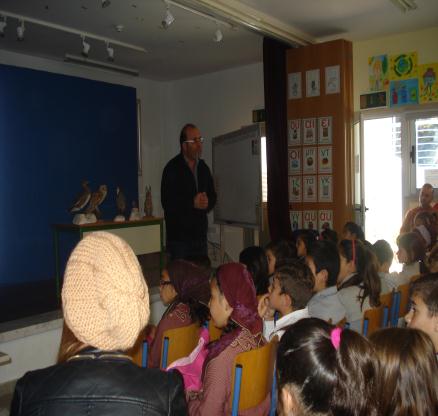 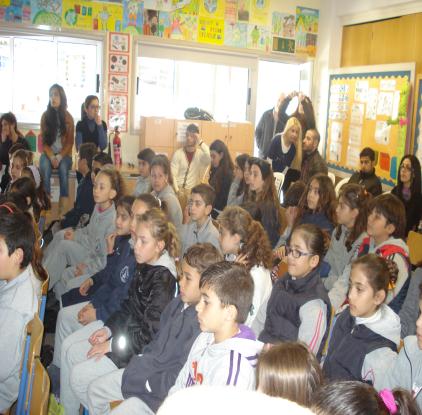 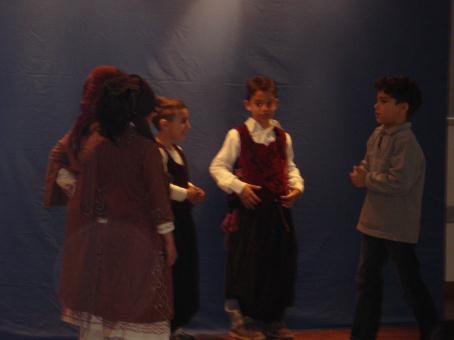 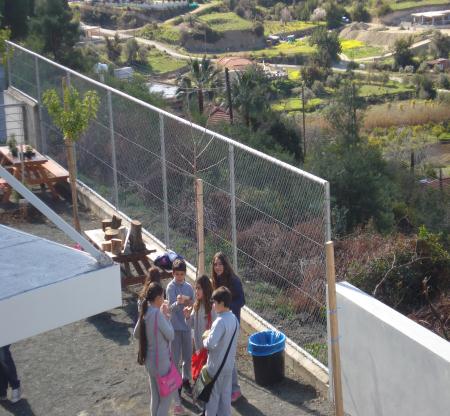 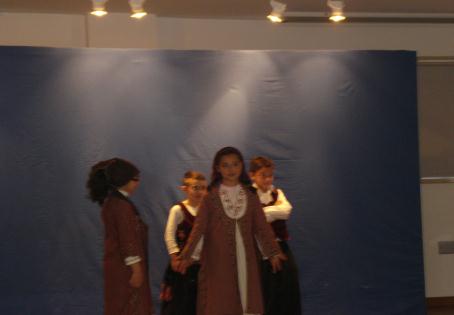 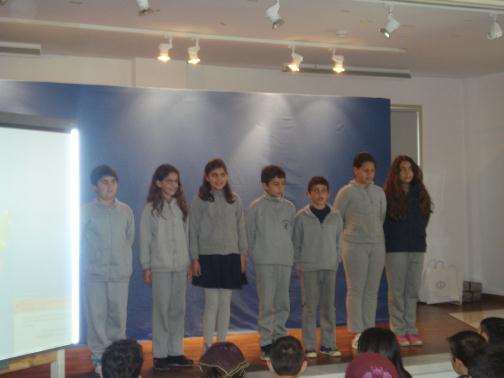 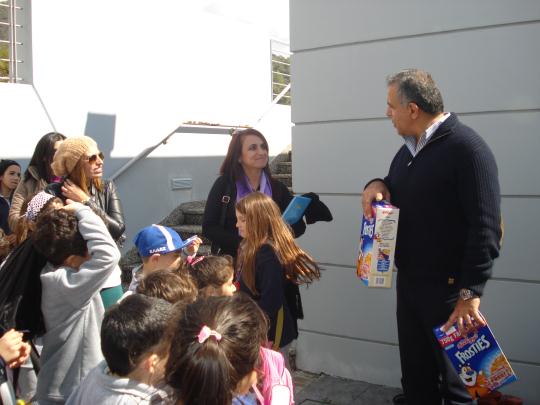